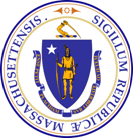 Office of the Veteran Advocate Nominating Committee
Executive Office of Health & Human Services

February 21, 2023
2:00 - 3:30 pm

Zoom
1
Agenda
Oath, Welcome, and Introductions
Open Meeting Law and Conflict of Interest Overview
Office of the Veteran Advocate Overview 
Committee’s Charge and Background on the Statute
Process to Find Qualified Candidates
Committee Webpage and Mailbox
Next Steps
Committee Members
Open Meeting Law and Conflict of Interest Overview
Lauren Cleary
Associate General Counsel
Executive Office of Health and Human Services


David Giannotti
Chief of the Public Education and Communications Division
State Ethics Commission
Office of the Veteran Advocate
Established by the enactment of Chapter 144 of the Acts of 2022, the Office of the Veteran Advocate (OVA) will be a quasi-state agency to primarily ensure veterans in the care of the Commonwealth are receiving timely, safe, humane, and effective services, responsible for:
Aiding and coordinating with local veterans’ services officers to ensure veterans receive all available state and federal benefits;
Examining on a system-wide basis the care and services executive agencies provide to veterans;
Advising the public and state government on improvements of services;
Developing internal procedures for the office’s performance;
Acting as a liaison to state and federal agencies providing services to veterans;
Assisting executive agencies in developing procedures to best serve the veteran community;
Investigating incidents where a veteran suffered a fatality, near fatality or serious bodily or emotional injury while receiving services from executive agency; and
Reporting annually on the delivery of services to the veterans in the Commonwealth, and any recommendations.

The Veteran Advocate will be the administrative head of this office.
Committee’s Charge
Legal Authority: Chapter 144 of the Acts of 2022

Full text of the Legislation: https://malegislature.gov/Laws/SessionLaws/Acts/2022/Chapter144

Summary:

The veteran advocate shall be appointed by a majority vote of the attorney general, the state auditor and the governor from a list of 3 nominees submitted by a nominating committee to recommend a veteran advocate.

The nominating committee shall consist of: the secretary of health and human services, or a designee, who shall serve as chair; the secretary of veterans’ services, or a designee; the secretary of public safety, or a designee; the commissioner of mental health, or a designee; the house and senate chairs of the joint committee on veterans and federal affairs; the adjutant general of the Massachusetts national guard; a representative of the veterans of foreign wars department of Massachusetts; a representative of the American legion department of Massachusetts; the chair of the board of trustees of the veterans’ home in the city of Chelsea; and the chair of the board of trustees of the veterans’ home in the city of Holyoke. The nominating committee shall submit salary recommendations for the candidates commensurate with the candidates’ experience and other similar state positions. The work of the nominating committee shall be coordinated by the executive office of health and human services. 

Any person appointed to the position of veteran advocate shall be selected without regard to political affiliation and on the basis of integrity and demonstrated ability in veteran welfare, justice, auditing, law, health care, management analysis, public administration and investigation or criminal justice administration. The veteran advocate may, subject to appropriation, appoint such other personnel as the veteran advocate deems necessary for the efficient management of the office.
Process to Find Qualified Candidates
Processes to Find Candidates

Posting a job description on MassCareers 
Engaging a search firm
Committee members seek and recommend candidates for consideration
Other suggestions
Committee Webpage and Mailbox
Webpage
Approved minutes and presentations from Committee meetings will be posted on the Committee’s Mass.gov webpage:

https://www.mass.gov/office-of-the-veteran-advocate-nominating-committee

Mailbox
General comments and questions may be submitted to the Committee’s mailbox (below) or by clicking on the Contact Us link on the Mass.gov webpage.

OVAnominatingcommittee@mass.gov
Thank you!